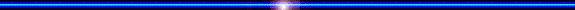 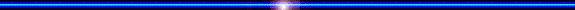 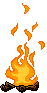 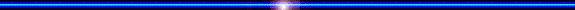 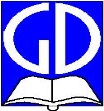 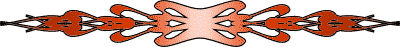 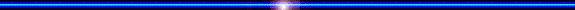 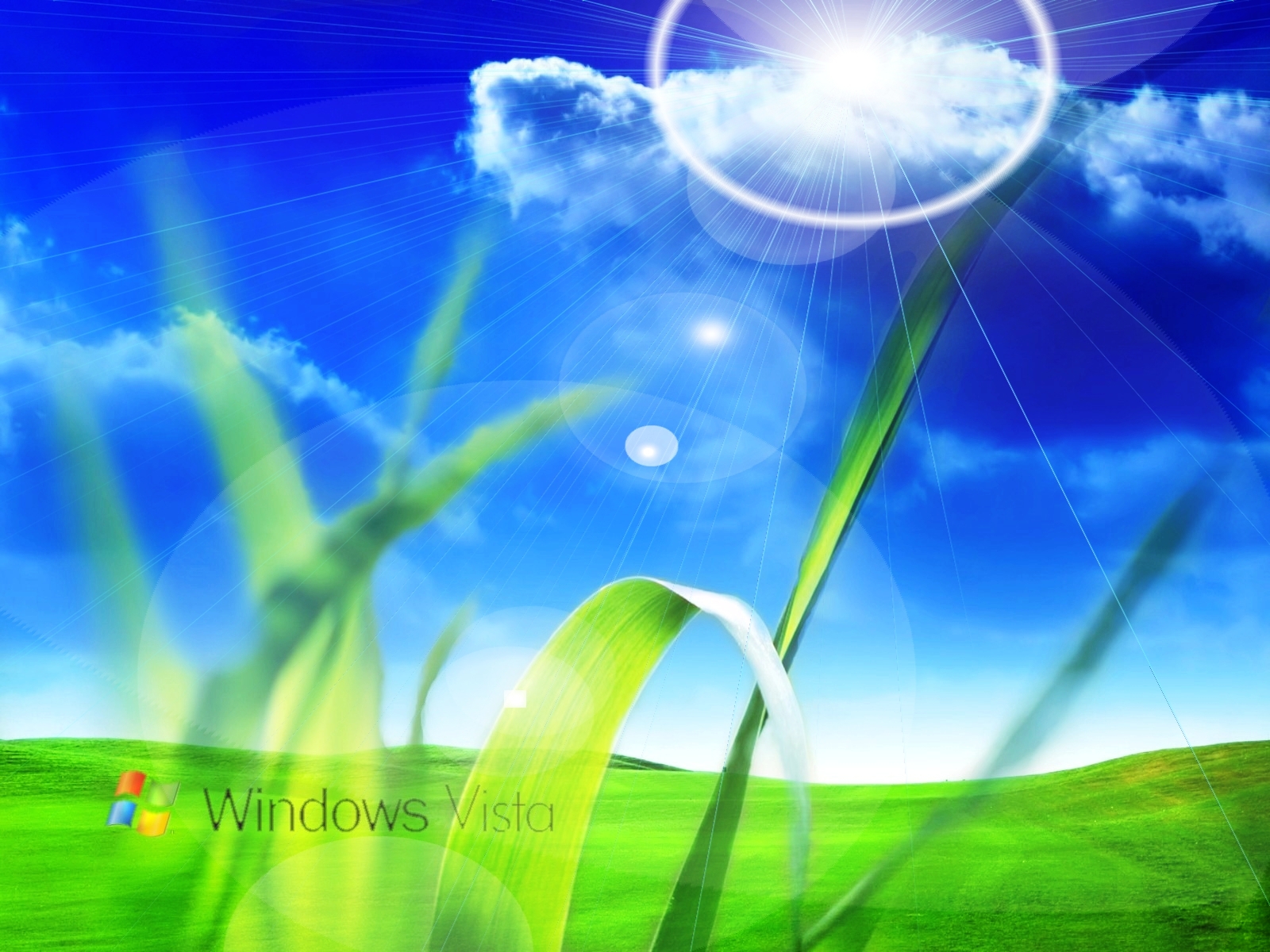 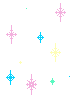 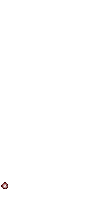 CHÀO MỪNG QUÝ THẦY CÔ ĐẾN DỰ GIỜ
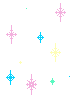 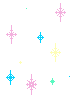 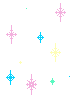 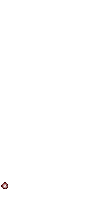 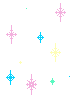 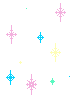 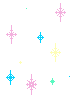 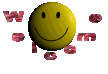 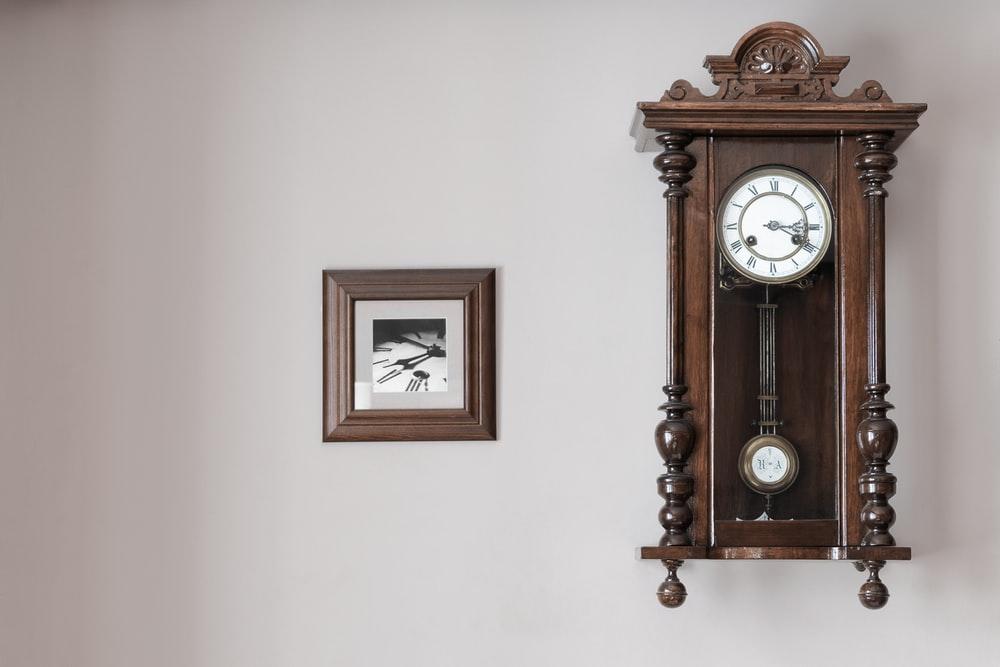 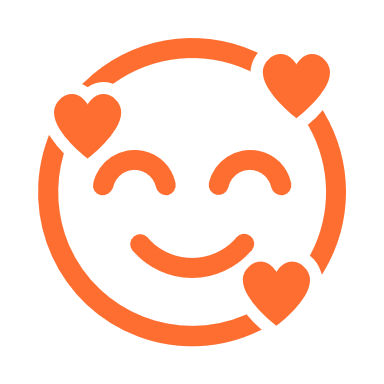 KIỂM TRA BÀI CŨ
[Speaker Notes: Kích vào các ô số bên phải sẽ hiện câu hỏi tương ứng. Kích vào các ô số bên trái để lật ô số tương ứng bên phải. Kích vào mặt cười để chuyển sang “Luyện tập 2”. Kích vào “HÌNH ẢNH BÍ MẬT” sẽ hiện ra đáp án của hình ảnh sau các ô số.]
A
B
C
D
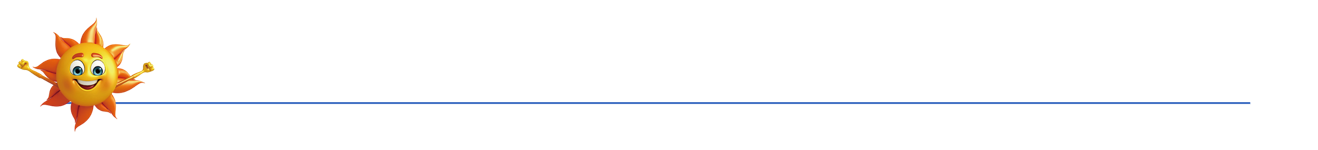 1. Dao động nào sau đây là dao động tuần hoàn?
Dao động của chiếc thuyền nhấp nhô trên biển.
Dao động của cành cây khi gió thổi.
Dao động của chiếc xích đu em bé đang chơi.
Dao động của con lắc đồng hồ.
ĐÁP ÁN
A
B
C
D
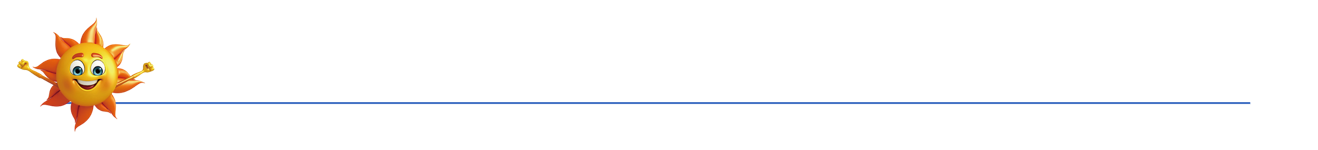 2. Dao động cơ là:
Dao động của vật qua lại quanh vị trí gần nhất mà vật đi được.
Dao động của vật qua lại vị trí xa nhất mà vật đi được.
Dao động của vật qua lại quanh vị trí cân bằng.
Dao động tuần hoàn.
ĐÁP ÁN
[Speaker Notes: Bấm vào Home để quay về ô số trò chơi]
A
B
C
D
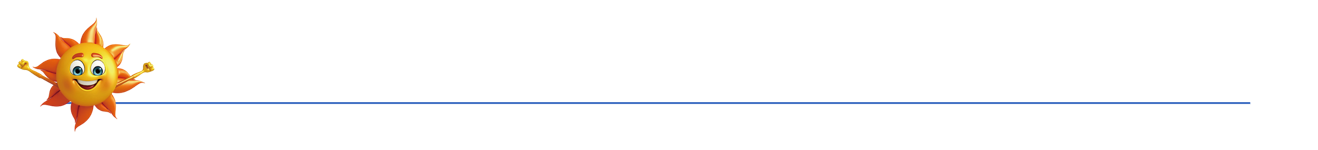 3. Dao động điều hòa là :
Những chuyển động có trạng thái lặp đi lặp lại như cũ sau những khoảng thời gian bằng nhau.
Dao động được mô tả bằng 1 định luật dạng sin (hay cosin) đối với thời gian
Những chuyển động có giới hạn trong không gian, lặp đi lặp lại quanh 1 VTCB
Dao động có biên độ phụ thuộc vào tần số  riêng của hệ dao động.
ĐÁP ÁN
A
B
C
D
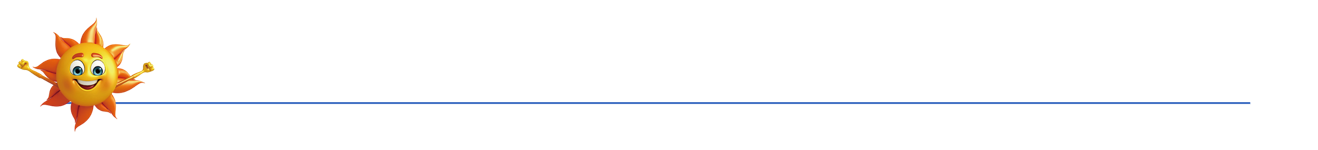 4.
10 cm
6 cm.
6 m.
ĐÁP ÁN
A
B
C
D
5. Một chất điểm dao động x = 10cos2πt (cm) có pha tại thời điểm t là :
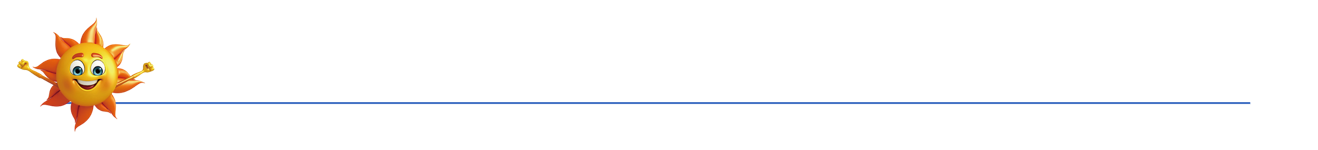 2π
π.
0
2πt.
ĐÁP ÁN
A
B
C
D
6. Một vật nhỏ dao động điều hòa theo phương trình x = Acos10t 
(t tính bằng s), A là biên độ. Tại t = 2 s, pha của dao động là :
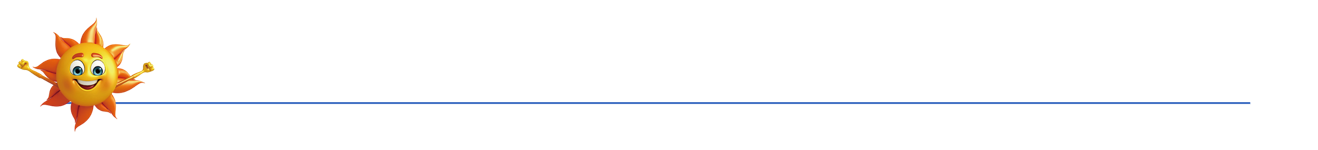 40 rad
20 rad
5 rad
10 rad.
ĐÁP ÁN
A
B
C
D
7. Một vật nhỏ dao động theo phương trình:
 x = 5cos(ωt + 0,5π) (cm). Pha ban đầu của dao động là :
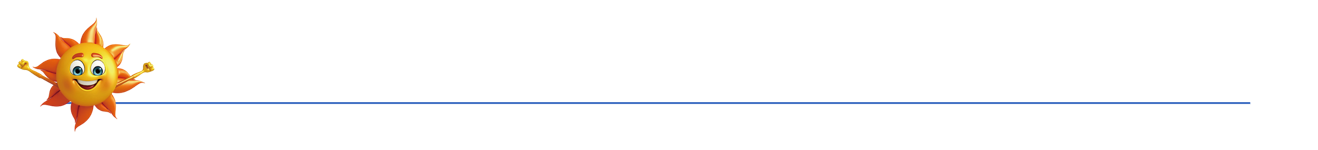 0.5 π
0.25π
1.5π
π
ĐÁP ÁN
A
B
C
D
8. Cho hai dao động cùng phương, có phương trình lần lượt là: 
x1 = 10cos(100πt − 0,5π) (cm), x2 = 10cos(100πt + 0,5π) (cm). 
Độ lệch pha của hai dao động có độ lớn là:
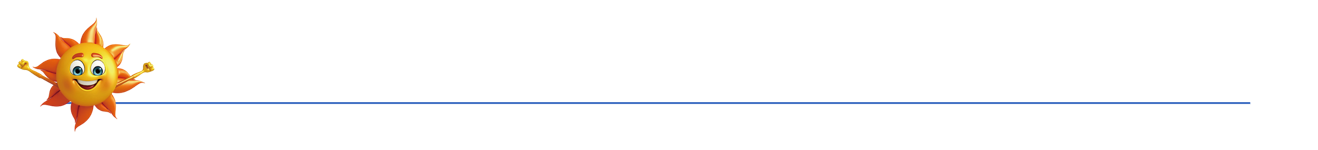 2π
0.5π
π
0
ĐÁP ÁN
A
B
C
D
9. Một vật nhỏ dao động điều hòa theo một quỹ đạo dài 
12 cm. Dao động có biên độ :
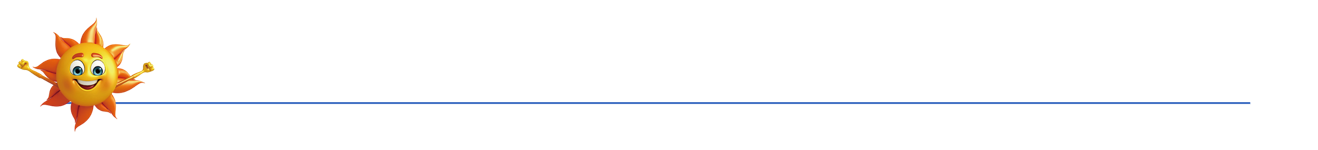 3 cm
24 cm
12 cm
6 cm
ĐÁP ÁN
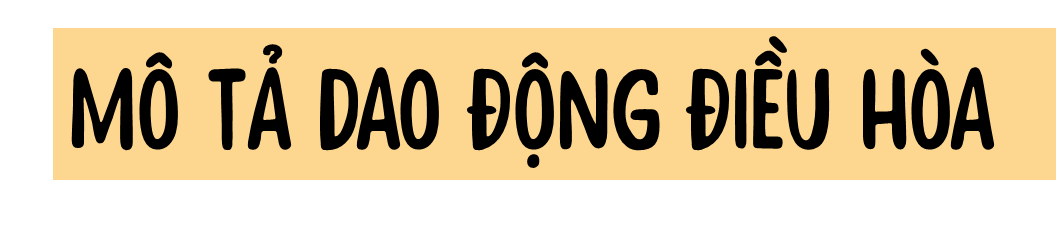 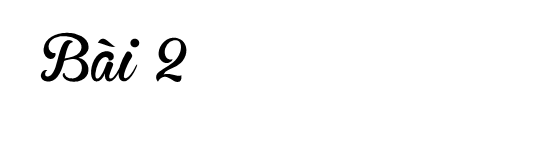 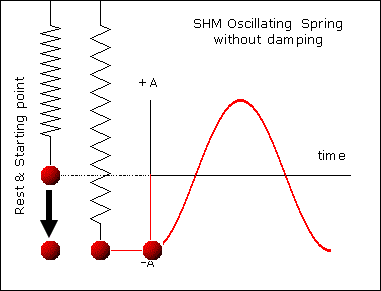 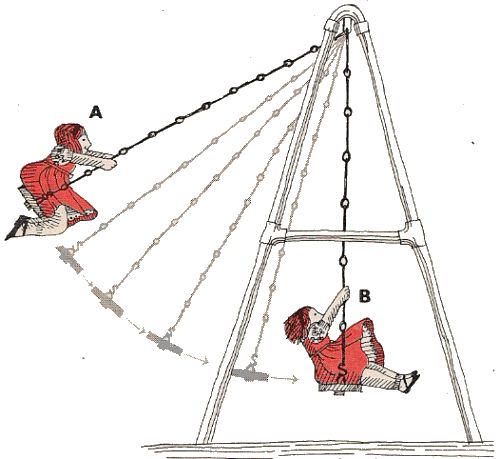 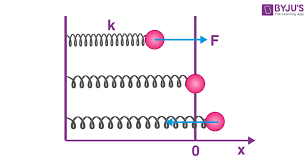 
I. CÁC ĐẠI LƯỢNG ĐẶC TRƯNG CỦA DAO ĐỘNG ĐIỀU HÒA
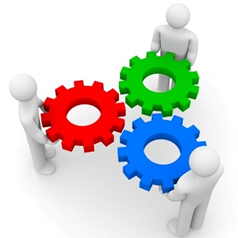 LÀM VIỆC NHÓM
Mỗi nhóm :
Đọc sách giáo khoa
Hoàn thành bảng các đại lượng đặc trưng của dao động điều hòa ( Ghép các mảnh ghép vào bảng cho trước)
Thời gian: 5 phút.
t + 

T
f

A
x
Góc quay mà bán kính quét được trong 1 đơn vị thời gian.
Thời gian vật thực hiện 1 dao động toàn phần
Số dao động vật thực hiện được trong 1 giây
Cho biết trạng thái của vật tại thời điểm
t = 0
Cho biết trạng thái của vật tại thời điểm t
là tọa độ của vật mà gốc tọa độ được chọn trùng với vị trí cân bằng
độ lớn cực đại của li độ.
m, cm...
m, cm...
Hz
rad
rad
rad/s
s
x
A = xmax
I. CÁC ĐẠI LƯỢNG ĐẶC TRƯNG CỦA DAO ĐỘNG ĐIỀU HÒA

Đại lượng đặc trưng của dao động điều hòa
Độ dịch chuyển cực đại của vật tính từ vị trí cân bằng.
1
Biên độ 
A
Chu kỳ
 T
2
Tần số góc - 
4
Tần số f
3
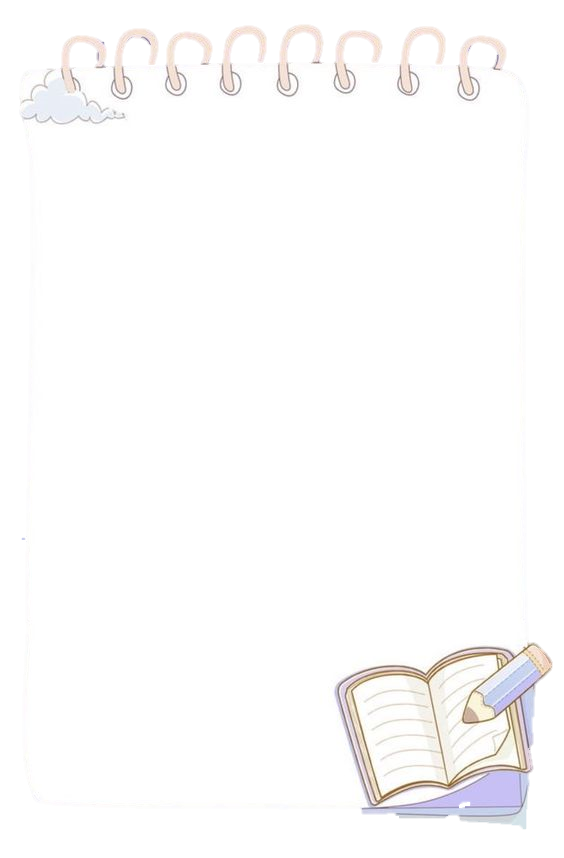 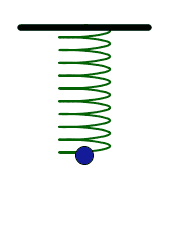 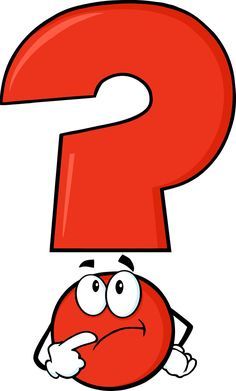 PHIẾU HỌC TẬP 1
Dựa vào các đại lượng đặc trưng của dao động điều hòa. Hãy hoàn thành phiếu học tập số 1
Câu 2: Xét vật dao động điều hòa có sự phụ thuộc giữa li độ và thời gian như hình vẽ. Tại mỗi vị trí đang xét, vật đang ở đâu và chuyển động theo chiều nào? Xét từ vị trí 1 (x = A) đến các vị trí 2 ( x = 0) , 3 ( x = -A) , 4 ( x = 0) , 5 ( x = A) vật đã thực hiện được bao nhiêu phần của dao động? Tương ứng với bao nhiêu phần của chu kì dao động?
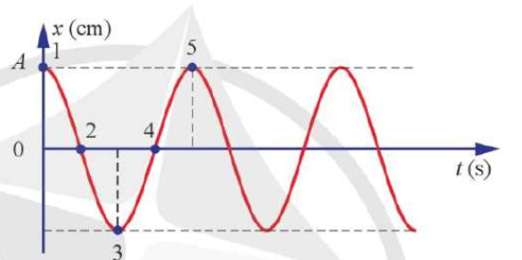 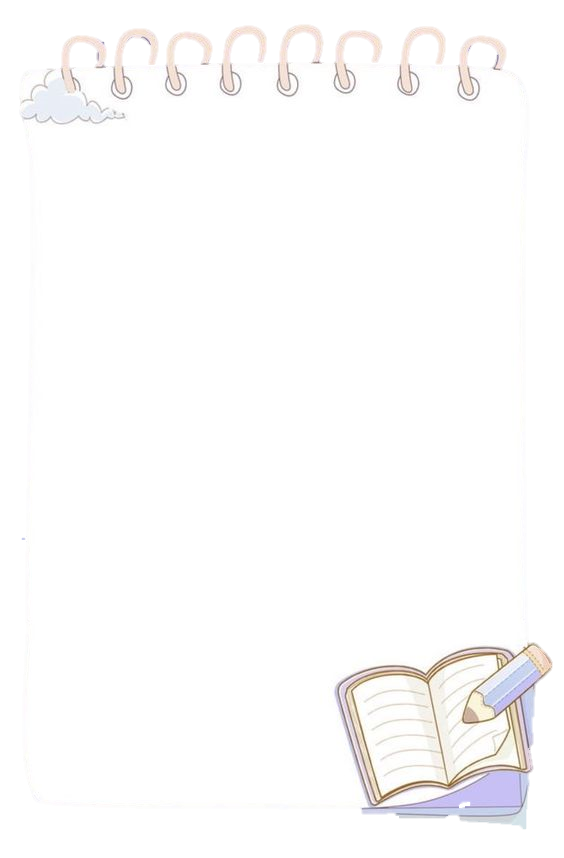 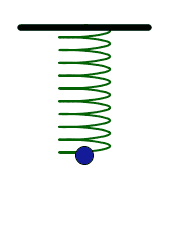 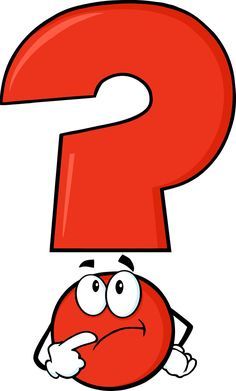 PHIẾU HỌC TẬP 1
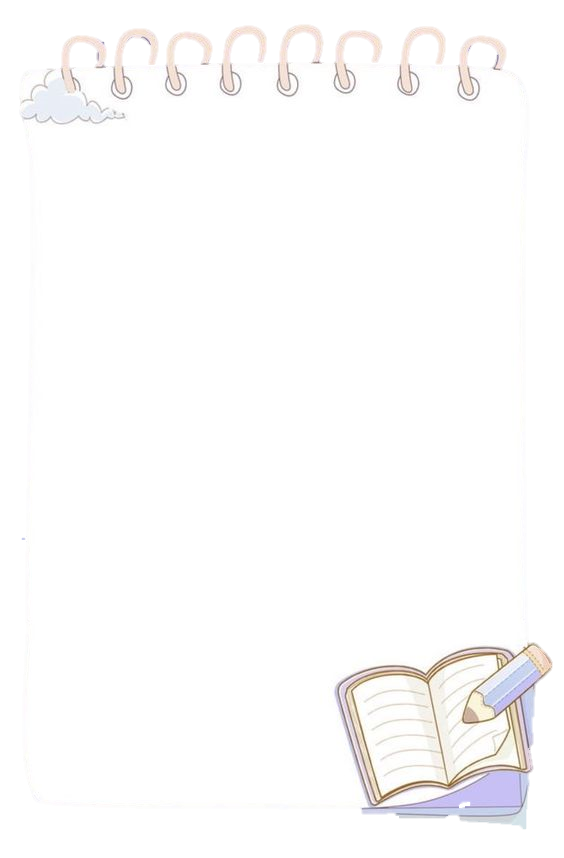 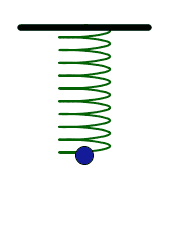 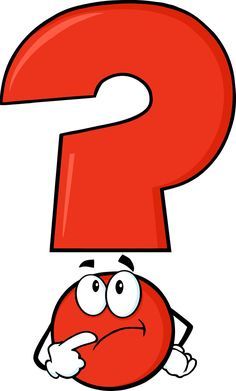 Hướng dẫn giải: 
Tại vị trí 1: Vật đang ở vị trí biên dương A và bắt đầu dao động ( v = 0)
Tại vị trí 2: Vật đang ở VTCB 0, chuyển động theo chiều âm. Vật thực hiện được ¼ dao động tương ứng với ¼ chu kì.
Tại vị trí 3: Vật đang ở vị trí biên âm, v = 0. Vật thực hiện được ½ dao động tương ứng với ½ chu kì.
Tại vị trí 4: Vật đang ở VTCB 0, chuyển động theo chiều dương. Vật thực hiện được ¾ dao động tương ứng với ¾ chu kì.
Tại vị trí 5: Vật đang ở vị trí biên dương, v = 0. Vật thực hiện được tròn 1 dao động tương ứng với 1 chu kì.
PHIẾU HỌC TẬP 1
Câu 2:
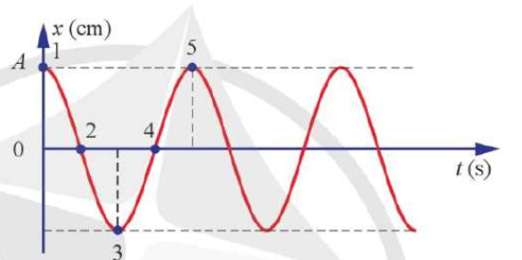 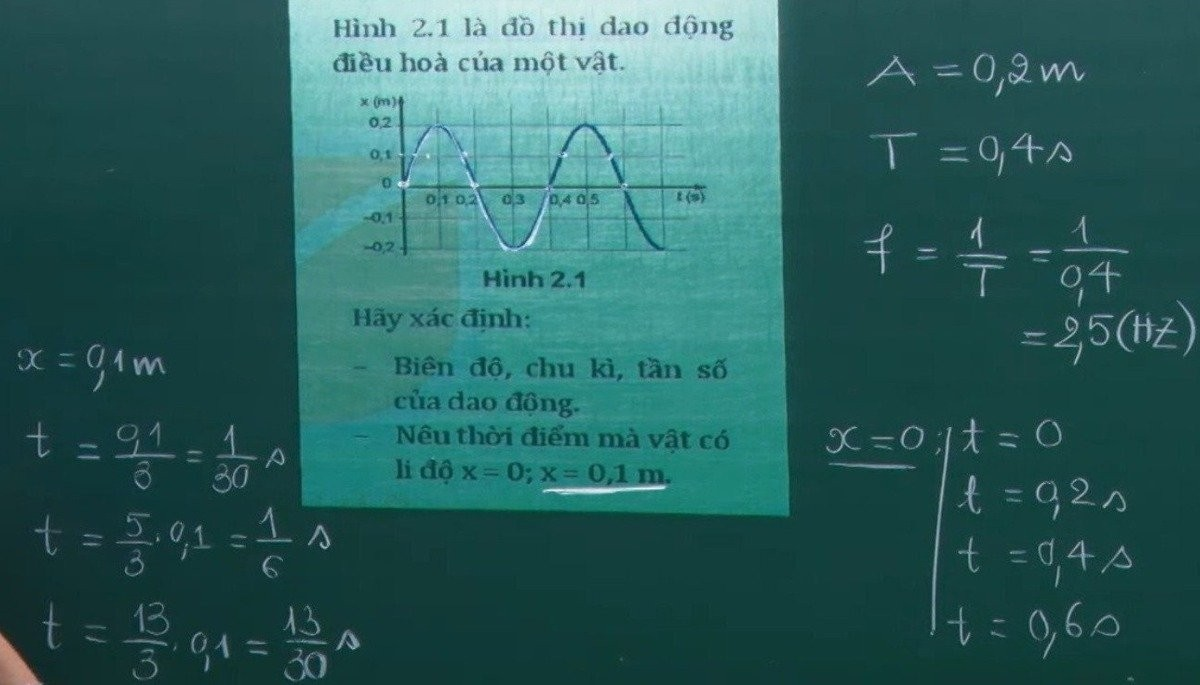 
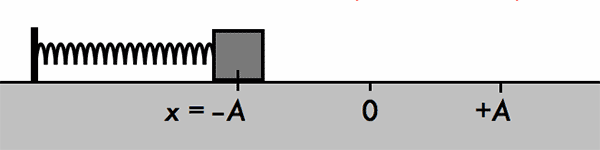 II. PHA BAN ĐẦU VÀ ĐỘ LỆCH PHA
1. PHA BAN ĐẦU
Cách xác định pha ban đầu?
1
2
3
4
Kết luận
Thay vào PT
Tìm li độ tại t =0
Dùng lượng giác
Dựa vào đề bài hoặc đồ thị :
        t = 0: x =? ;
      v > 0 hay v < 0
x = A. cos  = c
Dựa vào vòng tròn lượng giác: 
v > 0 thì  < 0
v < 0 thì  > 0
Cos  = …
  =……….
Chú ý chiều chuyển động để chọn giá trị pha ban đầu phù hợp
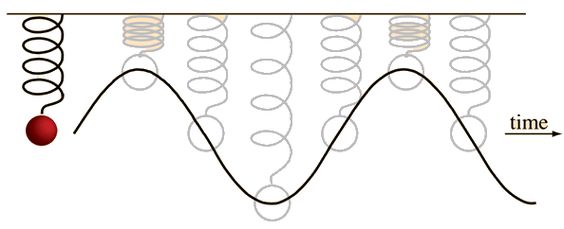 Tại thời điểm bắt đầu quan sát ( t = 0)
Vật dao động điều hòa ở đâu
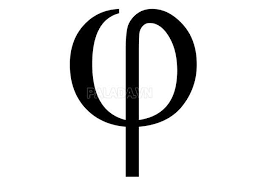 Vật đi về phía nào
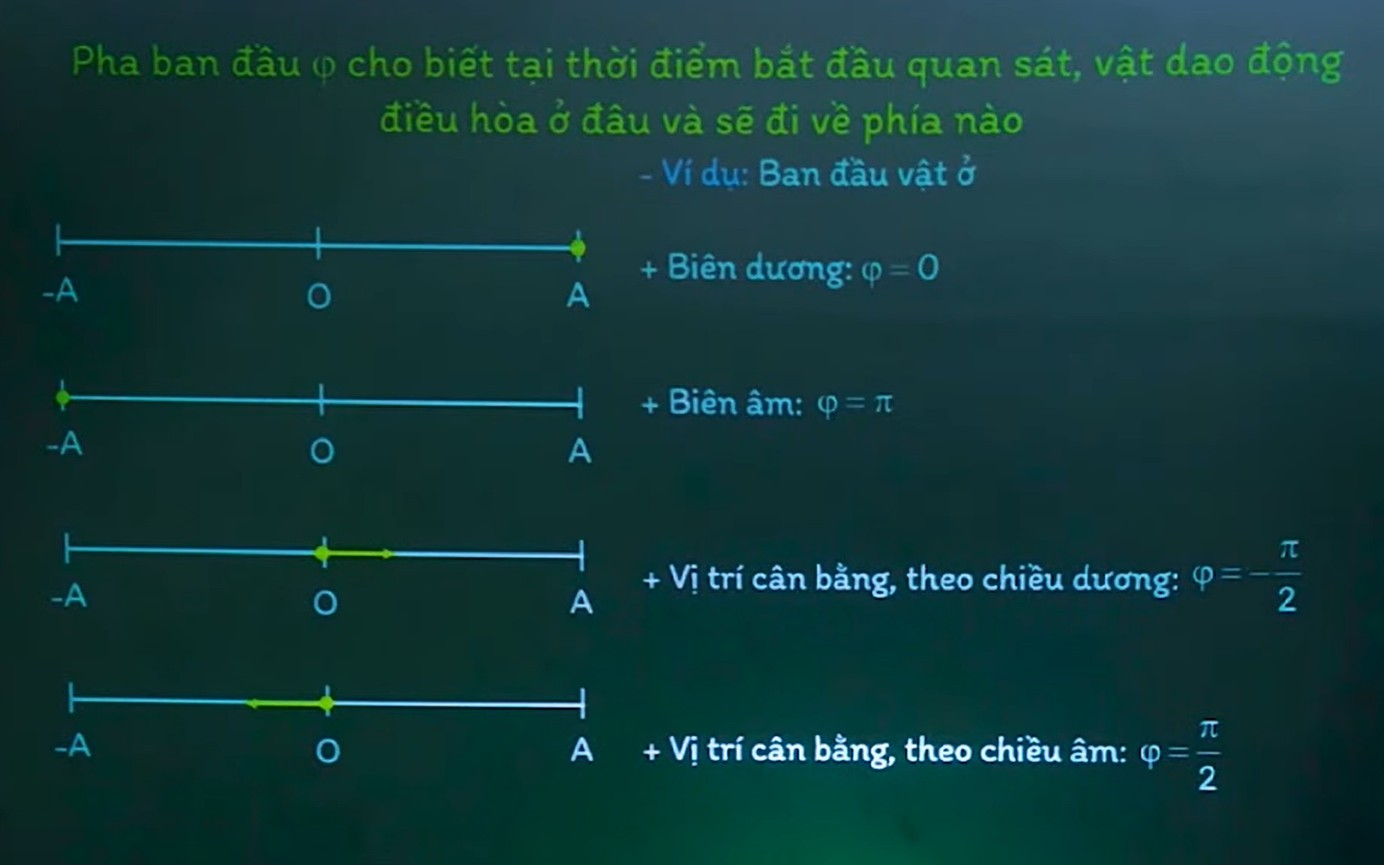 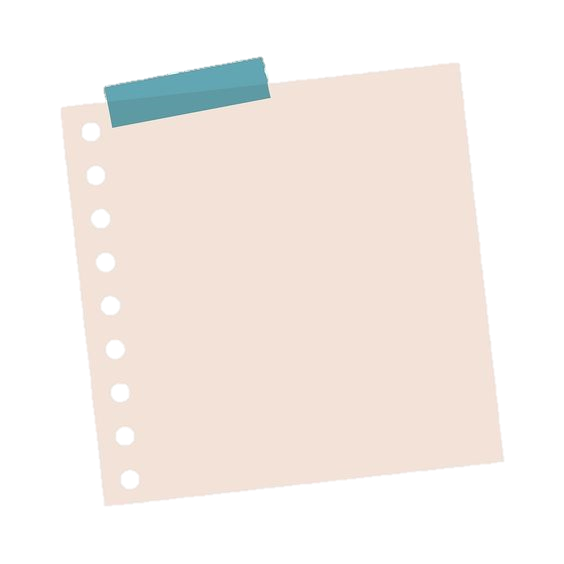 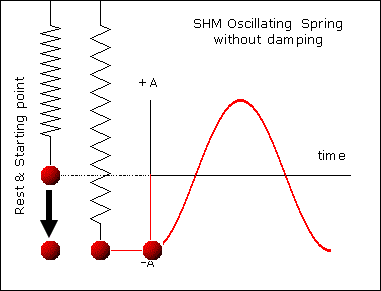 PHIẾU HỌC TẬP 2
Câu 1: Xét vật dao động điều hòa với đồ thị như hình vẽ. Xét tại thời điểm ban đầu các vật đang ở đâu và chuyển động theo chiều nào? Pha ban đầu dao động cho biết điều gì? Xác định pha dao động của vật?
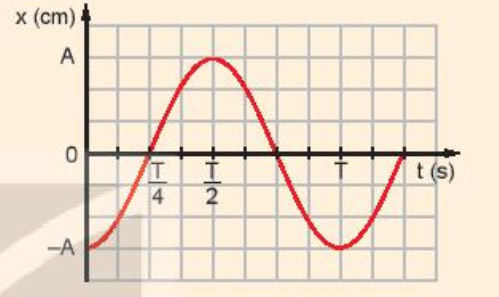 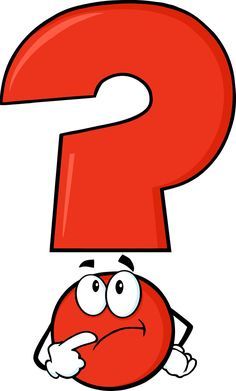 Hãy hoàn thành phiếu học tập số 2 theo nhóm
Câu 2: Hãy tính pha dao động của các vị trí ở câu 2 trong phiếu học tập số 1?
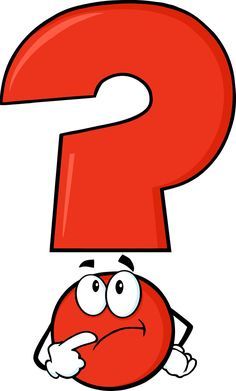 PHIẾU HỌC TẬP 2
Câu 1: Xét vật dao động điều hòa với đồ thị như hình vẽ. Xét tại thời điểm ban đầu các vật đang ở đâu và chuyển động theo chiều nào? Pha ban đầu dao động cho biết điều gì? Xác định pha dao động của vật?
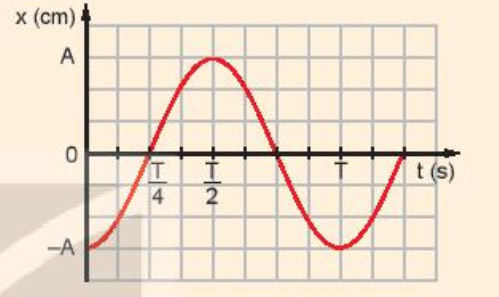 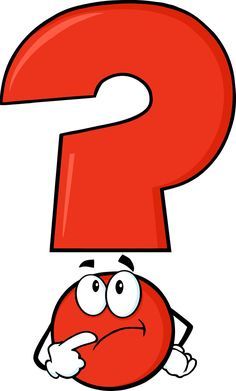 PHIẾU HỌC TẬP 2
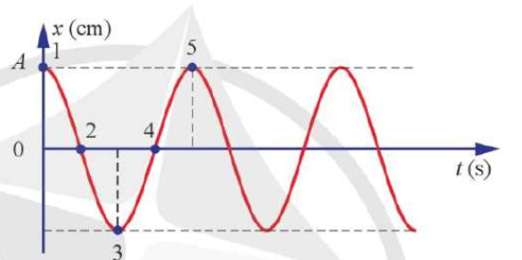 Câu 2: Hãy tính pha dao động của các vị trí ở câu 2 trong phiếu học tập số 1?

2. ĐỘ LỆCH PHA GIỮA HAI DAO ĐỘNG CÙNG CHU KÌ
Không đổi
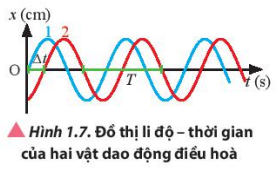 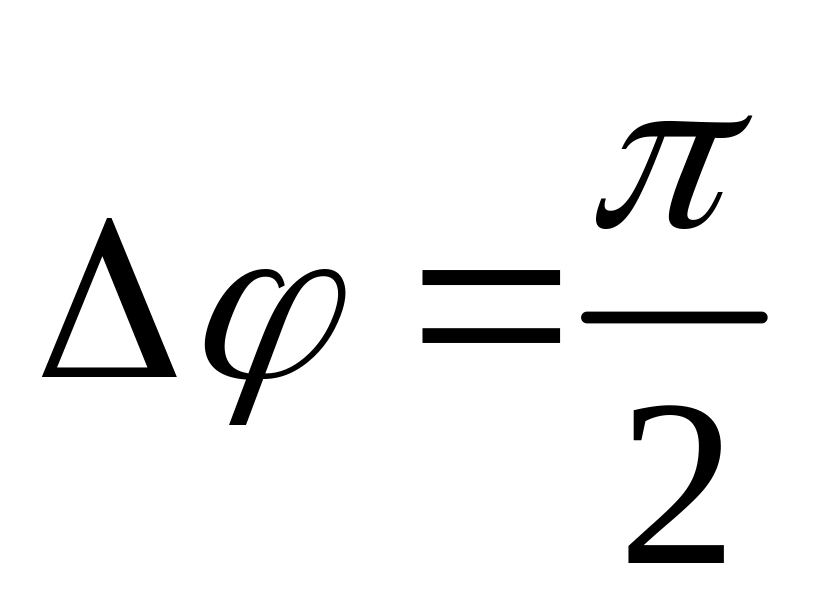 Không phụ thuộc vào thời điểm quan sát
Trong khoa học và kĩ thuật, độ lệch pha quan trong hơn pha.
Thời gian t
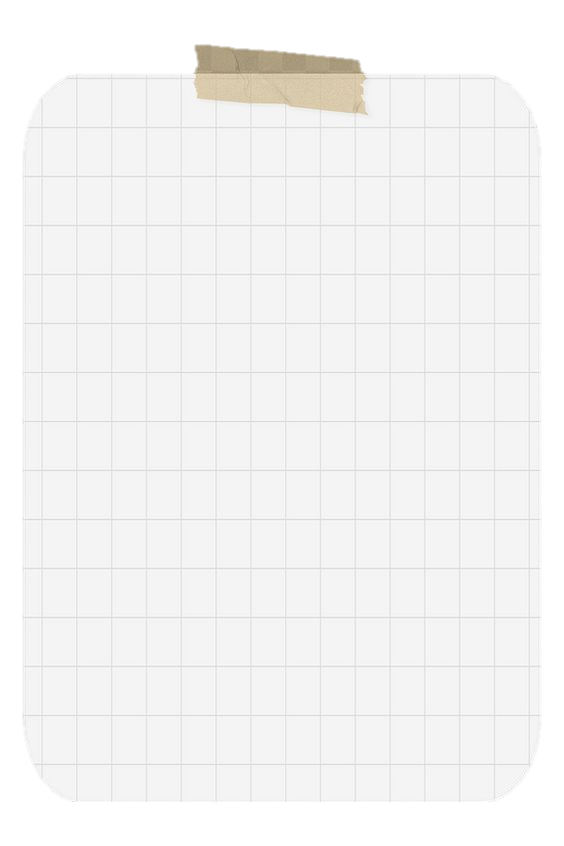 PHIẾU HỌC TẬP SỐ 3
Câu 1: Hãy chứng minh rằng độ lệch pha giữa hai dao động cùng chu kì bằng độ lệch pha ban đầu.
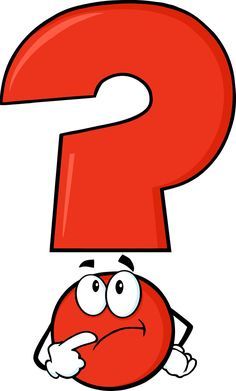 Hãy hoàn thành phiếu học tập 3 theo nhóm
Vì hai dao động cùng chu kì nên cùng tần số góc ω
+ Độ lệch pha ban đầu: Δφ = φ1 − φ2
+ Pha của dao động 1 là: ωt + φ1
   Pha của dao động 2 là: ωt + φ2
 Độ lệch pha của 2 dao động trong thời gian t là: 
Δφt = ωt + φ1 − ωt − φ2 = Δφ
 Độ lệch pha là đại lượng không đổi, không phụ thuộc vào thời điểm quan sát.
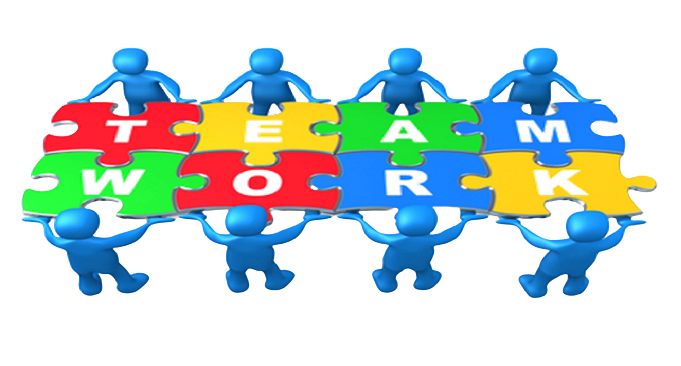 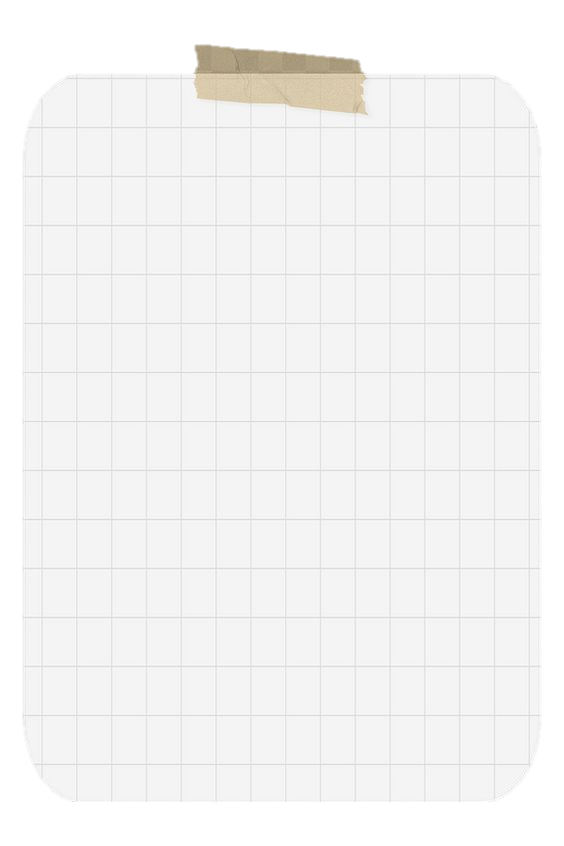 PHIẾU HỌC TẬP SỐ 3
Câu 2: Nhận xét về pha của 2 dao động trong các trường hợp:
a. 1 > 2:	
b. 1 < 2:	
c. 1 = 2:	
d. 1 = 2 ± :
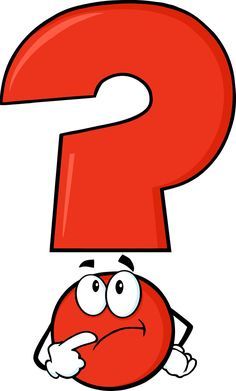 dao động 1 sớm pha hơn dao động 2.
Hãy hoàn thành phiếu học tập 3 theo nhóm
dao động 1 trễ pha hơn dao động 2.
dao động 1 đồng với dao động 2.
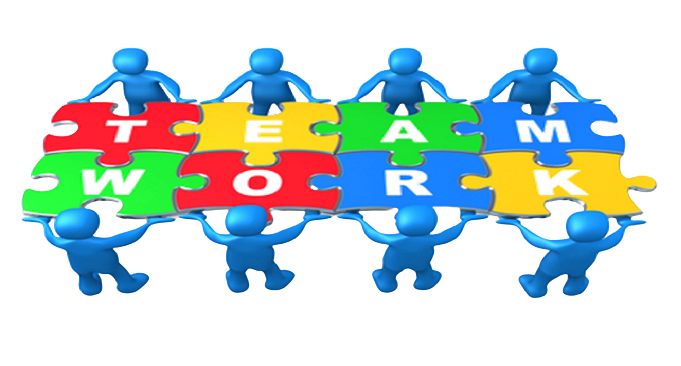 dao động 1 ngược pha với dao động 2.
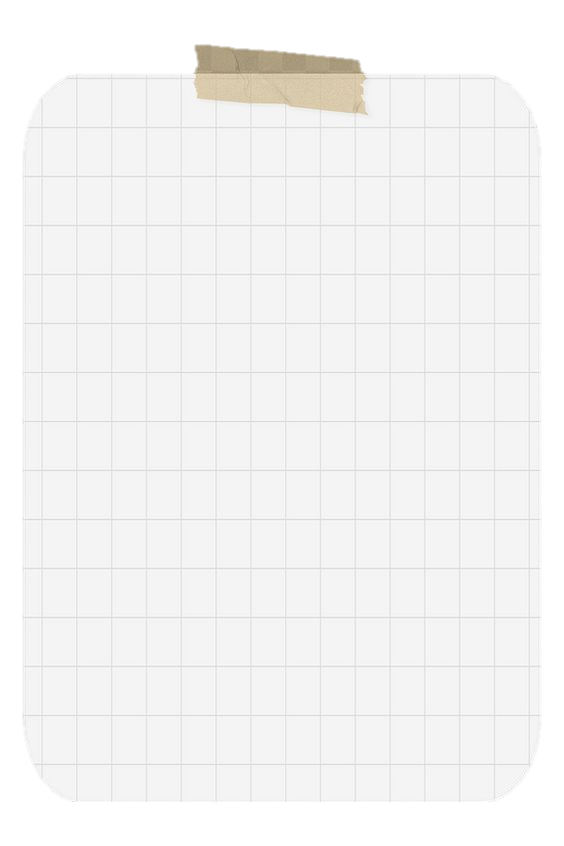 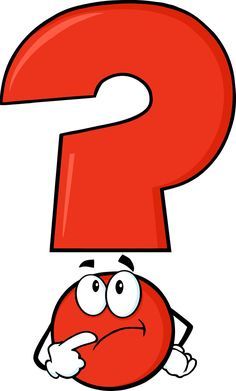 PHIẾU HỌC TẬP SỐ 3
Câu 3: Xét hai vật dao động điều hòa với đồ thị như hình vẽ. Pha ban đầu dao động có giá trị bao nhiêu? Độ lệch pha của hai dao động là bao nhiêu?
Hãy hoàn thành phiếu học tập 3 theo nhóm
Thời gian t
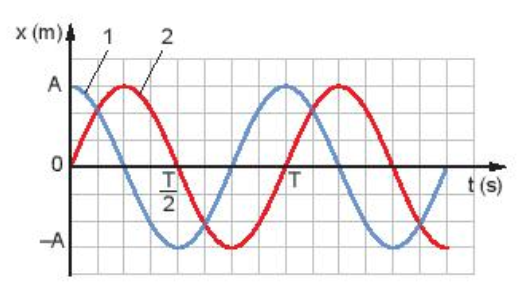 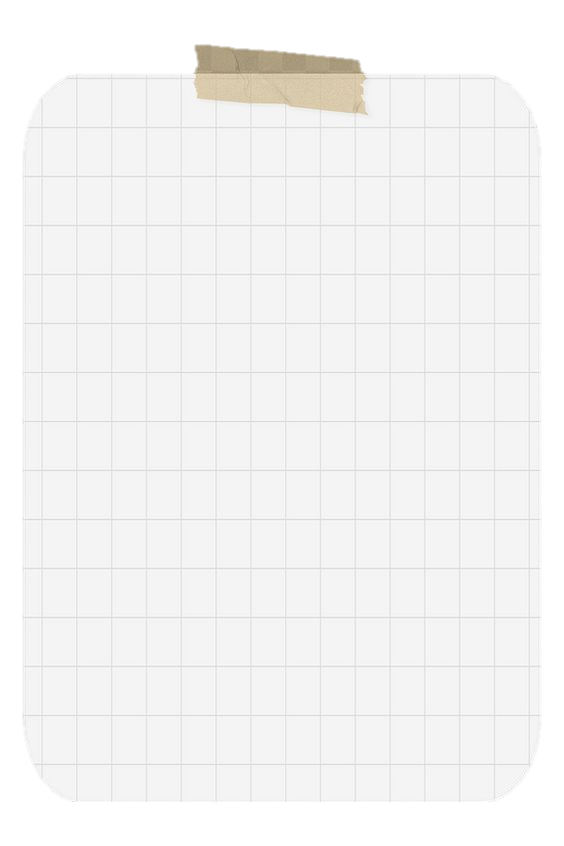 PHIẾU HỌC TẬP SỐ 3
Câu 4: Hãy nhận xét về mối liên hệ về pha giữa hai dao động sau? Giải thích?
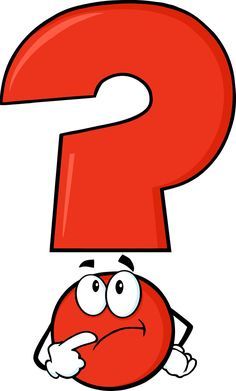 Nhận thấy: 
+ Hai dao động điều hòa trên cùng chu kì nhưng khác biên độ.
+ Tại mỗi thời điểm hai vật dao động điều hòa có trạng thái giống nhau: 
	 Tại thời điểm t1 hai vật đều đang ở vị trí cân bằng 	và di chuyển theo chiều dương của trục tọa độ.
	  Tại thời điểm t2 hai vật đều đang ở li độ cực đại 
       x 	= +A. 
 Hai dao động cùng pha. Li độ của chúng luôn cùng dấu nhau.
Hãy hoàn thành phiếu học tập 3 theo nhóm
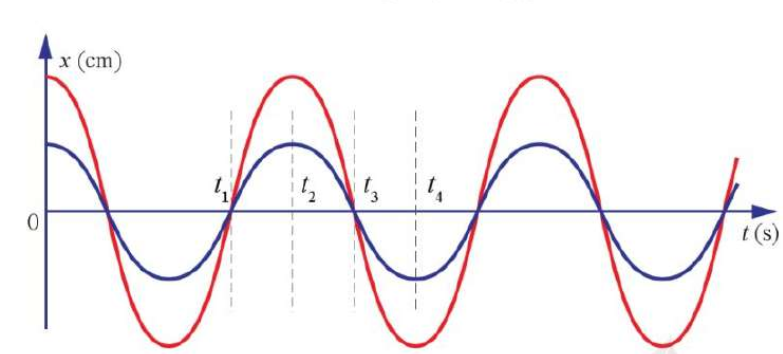 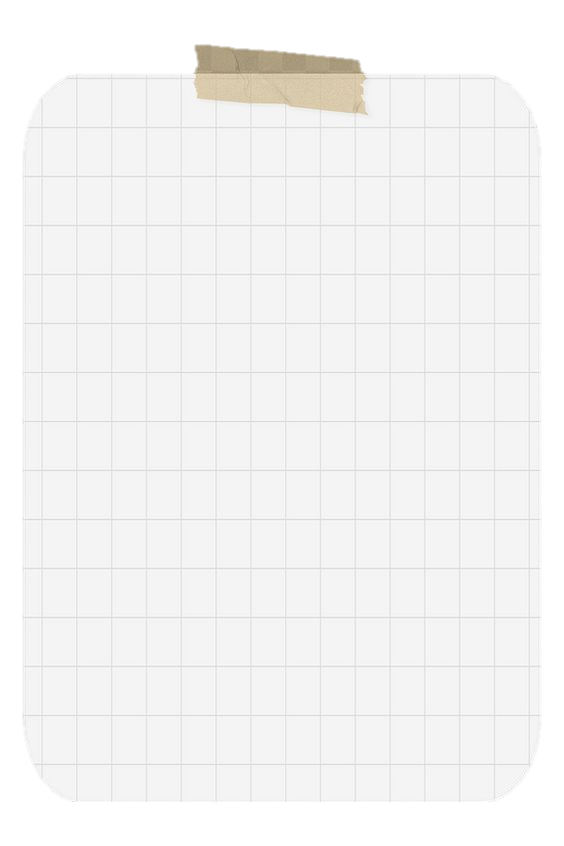 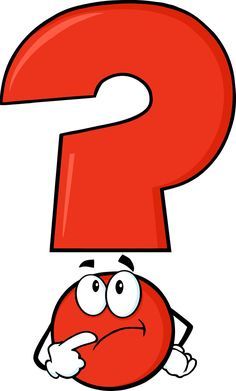 PHIẾU HỌC TẬP SỐ 3
Câu 5: Hai con lắc 1 và 2 dao động điều hòa tại cùng thời điểm quan sát vị trí của chúng được biểu diễn trên hình 2.5 a, b. Hỏi dao động của con lắc nào sớm pha hơn và sớm hơn bao nhiêu?
Hãy hoàn thành phiếu học tập 3 theo nhóm
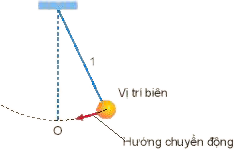 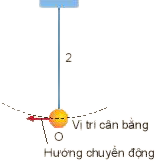 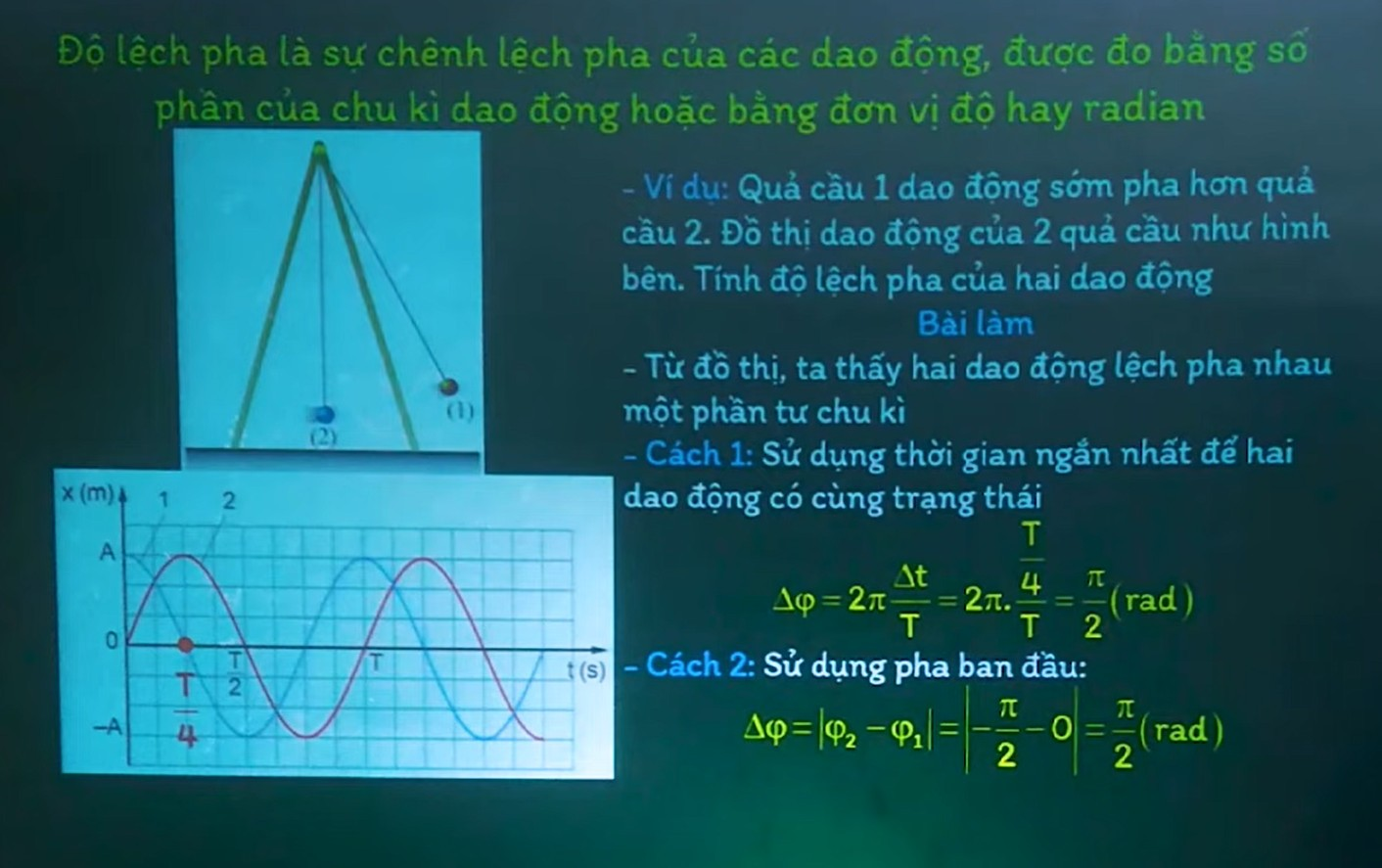 
2. ĐỘ LỆCH PHA GIỮA HAI DAO ĐỘNG CÙNG CHU KÌ
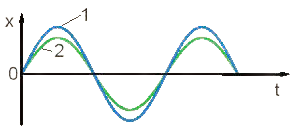 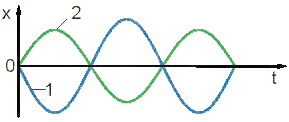 b. Hai dao động ngược pha
a. Hai dao động đồng pha
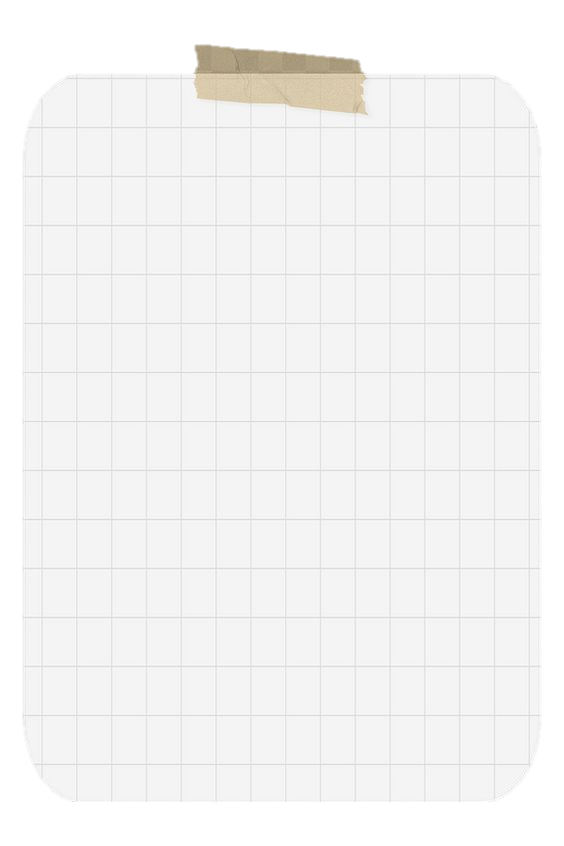 III. BÀI TẬP LUYỆN TẬP
PHIẾU HỌC TẬP SỐ 4
Câu 1: Cho hai dao động cùng phương, có phương trình lần lượt là: x1 = 10cos(100πt − π) (cm), x2 = 10cos(100πt + π) (cm). Độ lệch pha của hai dao động có độ lớn là: 
	A. 0. 	B. 0,25π. 	C. π. 	D. 2π.
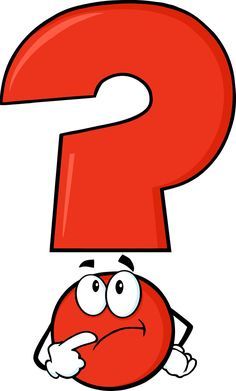 Hãy hoàn thành phiếu học tập 3 theo nhóm
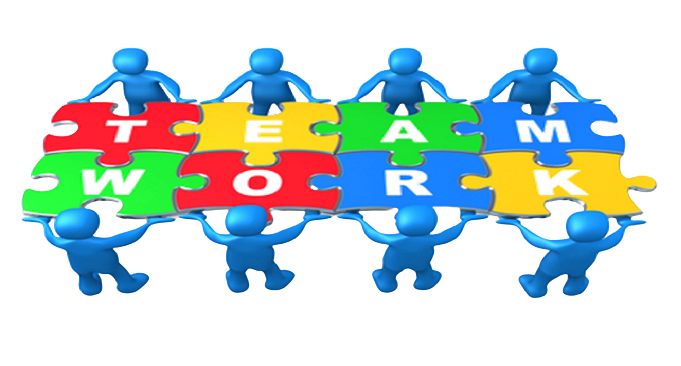 Độ lệch pha của hai dao động: 
 = 2 - 1 =  - (- ) =  +  = 2 
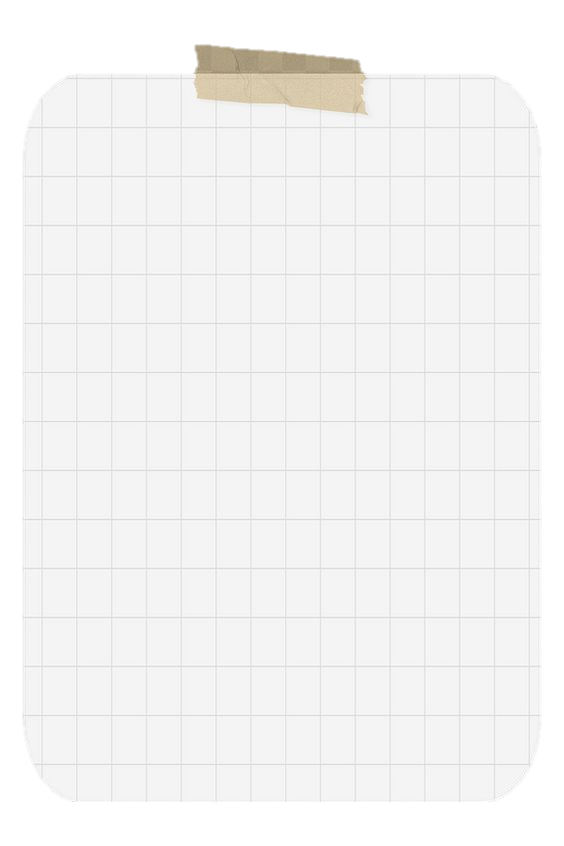 III. BÀI TẬP LUYỆN TẬP
PHIẾU HỌC TẬP SỐ 4
Câu 2: 
a. Xác định biên độ, chu kì, tần số, tần số góc, pha ban đầu và viết phương trình của dao động?
b. Xác định pha của dao động tại thời điểm t = 2,5 s
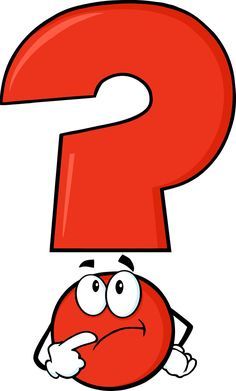 Hãy hoàn thành phiếu học tập 4 theo nhóm
Giải:
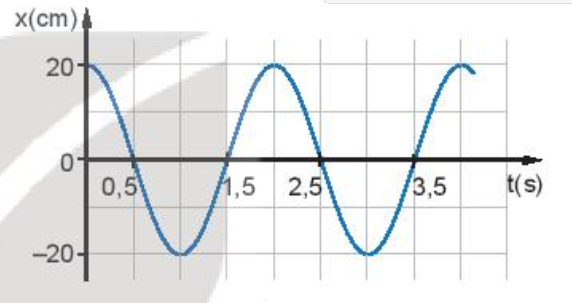 Chu kì T
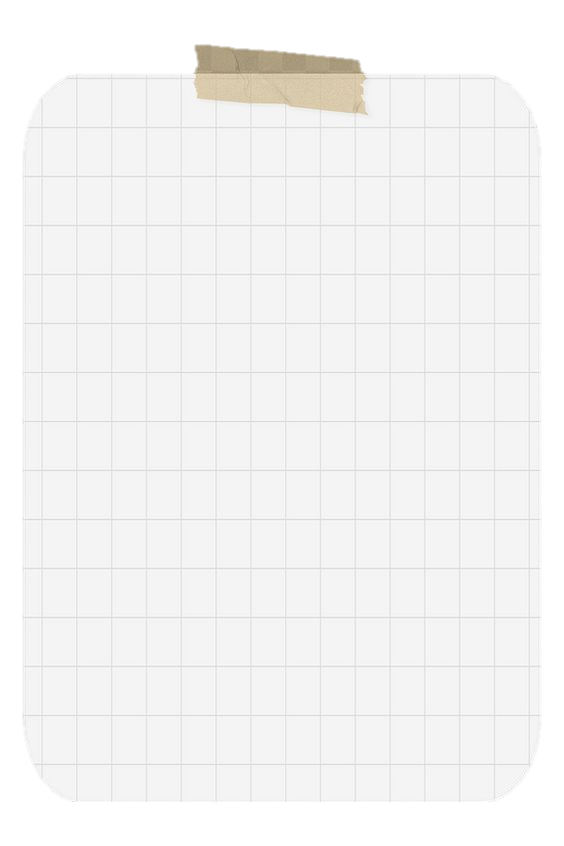 III. BÀI TẬP LUYỆN TẬP
PHIẾU HỌC TẬP SỐ 4
Câu 3: Xác đinh độ lệch pha giữa hai dao động sau? Giải thích?
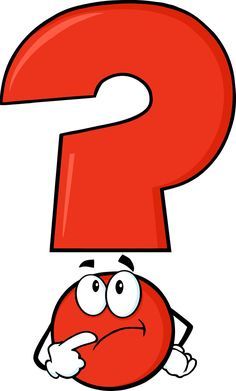 Giải:
Hãy hoàn thành phiếu học tập 4 theo nhóm
Độ lệch thời gian t
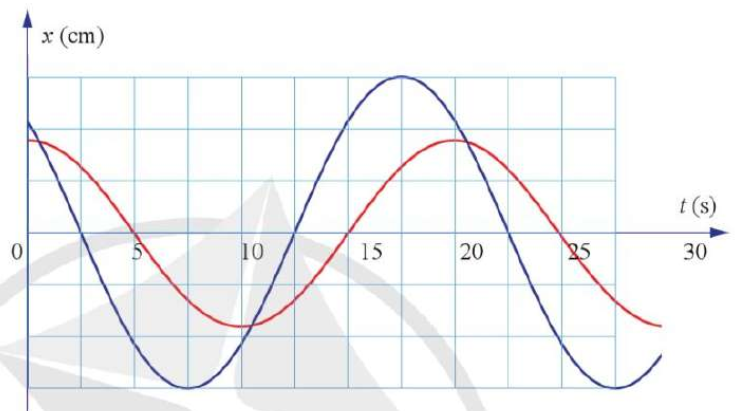 Chu kì T
KÍNH CHÚC SỨC KHỎE QUÝ THẦY CÔ GIÁO
Chúc các em học tốt!
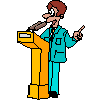